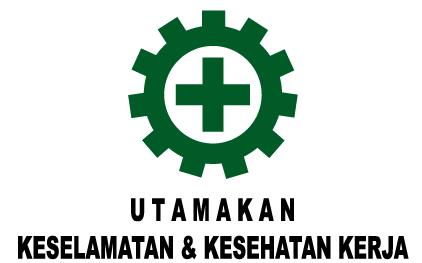 Cut Alia Keumala Muda
Kegiatan industri mengandung berbagai potensi bahaya seperti kecelakaan, kebakaran, peledakan dan pencemaran lingkungan

Kegiatan industri harus dikelola dengan baik dan aman sejak tahap rancang bangun sampai pengoperasiannya

Salah satu upaya adalah dengan menerapkan sistem manajemen K3


Tidak ada perusahaan yang kebal kecelakaan
Murphy’s Law

Jika sesuatu dapat terjadi……
(If something can happen,…..)

Cepat atau lambat,…..
(sooner or later,…)

……. Hal itu akan terjadi 
……. (it will happen)
Internasional

Flixborough (1974) – Ledakan pabrik kimia karena kebocoran gas, 28 meninggal, kerusakan bangunan dan kerugian $232 juta
Seveso (1976) – Bocoran bahan kimia, kontaminasi
Mexico City (1984) – Ledakan pada instalasi LPG, 300 meninggal, $20 juta kerugian
Bhopal, India (1984) – Bocoran gas beracun, 2500 meninggal
Chernobyl (1986) – kebocoran reaktor nuklir, 31 meninggal, ribuan terkena radiasi
Piper Alpha (1988) – bocoran gas dan ledakan anjungan lepas pantai, 167 meninggal
Nasional

Kilang cilacap, kebakaran tangki (1975)
LNG bontang – Ledakan
Petrowidada (2004) – Ledakan
Kilang cilacap (1995) – Kebakaran tangki timbun
Depot Plumpang (2008) – Ledakan tangki
Keselamatan ----- Kebutuhan manusia 

	Lima tingkatan kebutuhan menurut Abraham Maslow

Kebutuhan Fisik (lapar, haus, tidur, dll)
Kebutuhan akan rasa aman (nyaman, keselamatan, dll)
Kebutuhan sosial (diterima, sejajar, memiliki, dll)
Kebutuhan penghargaan dan ego diri (penghargaan, dihargai, dll)
Kebutuhan aktualisasi diri (bertindak sesuai bakat dan minat serta diterimalingkungan)
Aspek hukum

Perlindungan tenaga kerja

Aspek ekonomi (K3 dan produktivitas, K3 dan pengendalian kerugian)
TUJUAN DAN MANFAAT K3
1. Kerugian langsung
		- Biaya pengobatan dan kompensasi
		- Kerusakan sarana produksi

2. Kerugian tidak langsung
		- Kerugian jam kerja
		- Kerugian produksi
		- Kerugian sosial
		- Citra dan kepercayaan konsumen
KERUGIAN AKIBAT KECELAKAAN
K3 adalah tanggung jawab moral / etik
K3 adalah budaya bukan sekadar program
K3 adalah tanggung jawab manajemen
Pekerja harus dididik untuk bekerja dengan aman
K3 adalah cerminan kondisi ketenagakerjaan
Semua kecelakaan dapat dicegah
Program K3 bersifat spesifik
K3 baik untuk bisnis

International Association of Safety Professional (IASP)
FILOSOFI K3
masmutarno2014
Dalam proses terjadinya kecelakaan terkait 4 unsur produksi

	1. Manusia
	2. Peralatan
	3. Material
	4. Lingkungan

Soehatman Ramli, 2018
KONSEP KECELAKAAN
Teori Domino --- H.W.Heinrich (1930)

Tindakan tidak aman dari manusia (unsafe act)

Kondisi tidak aman (unsafe condition)
FAKTOR PENYEBAB KECELAKAAN
Sumber bahaya mengandung risiko yang harus dikelola dengan program keselamatan

	Keselamatan bertujuan untuk mengendalikan risiko yang timbul dari sumber bahaya
HAZARDS
RISK
SAFETY
KONSEP KESELAMATAN
Human
HAZARDS
INCIDENT
Evironment
Property
RISK
Sumber bahaya mengandung risiko yang dapat menimbulkan insiden terhadapmanusia, lingkungan atau properti
Pendekatan energi
	a. Pengendalian pada sumber bahaya
	b. Pendekatan pada jalan energi
	c. Pengendalian pada penerimaan

Pendekatan manusia
Pendekatan teknis
Pendekatan administratif
Pendekatan manajemen
PENDEKATAN PENCEGAHAN KECELAKAAN
TERIMAKASIH
masmutarno2014